Read and delete this slide
This Community Pharmacy England presentation on the Pharmacy First service is for use by LPCs when running local events on the service
Further information on the service is available at cpe.org.uk/pharmacyfirst
Presenters should first read the service specification and the FAQs on the Community Pharmacy England website, and familiarise themselves with the clinical pathways, Patient Group Directions and protocol. The content of these documents/resources provide the key information and additional background knowledge for anybody giving this presentation at an event
Presenters may also want to watch the Community Pharmacy England Pharmacy First: Getting to know the service webinar available at cpe.org.uk/webinars, as this presentation is based on the PowerPoint used during the webinar
Questions or comments on this presentation can be addressed to the Services Team: services.team@cpe.org.uk ​
You can pick and choose the elements of the presentation that suit that needs of your event/discussion. There is also some text highlighted in yellow in the presentation that will need to be amended/deleted depending on the audience
Last updated: 20th December 2023
The Pharmacy First service – for general practice colleagues
Presentation overview
Strategic context for the service​
Summary of the service requirements​
The clinical pathways and PGDs​
Learning and development for pharmacists​
Expansion of other services
Q&A
The Pharmacy First service
Community Pharmacy England submitted proposals for a Pharmacy First service to DHSC and NHSE in March 2022​
This was followed up with a comms and lobbying campaign​
On 9th May 2023, DHSC and NHSE published the Delivery plan for recovering access to primary care​
This included a commitment to commission a Pharmacy First service, allowing the treatment of seven conditions​
The start date is 31st January 2024 (subject to IT support being available)
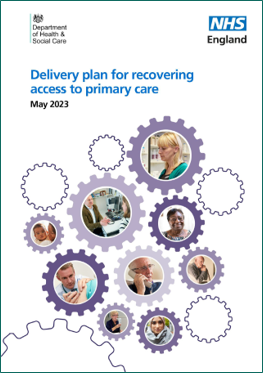 The Pharmacy First service
New Advanced service (therefore optional) that will include seven new clinical pathways 
Builds on the Community Pharmacist Consultation Service (CPCS), which most pharmacies provide – expectation is that most pharmacies will choose to provide the extended Pharmacy First service
The service will consist of three elements:
Urgent supply of repeat meds and appliances
 
Previously part of CPCS but GP practices cannot refer for this element
Referrals for minor illness consultations with a pharmacist

Previously part of CPCS, GP practices can refer to this element
Clinical pathway consultations


 
New element, GP practices can refer to this element
Patient calls or attends their GP practice with a minor illness
Patient triaged and referred to a nominated community pharmacy
Message sent to community pharmacy electronically
Either by integrated IT system / standalone IT form / via NHSmail
Patient doesn’t contact the pharmacy
Pharmacy attempts to contact patient using details provided in the referral
Pharmacy hasn’t received a referral
Pharmacy checks IT system and NHSmail then contacts GP practice (or other authorised healthcare provider)
Patient telephones the pharmacy or attends in person
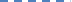 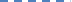 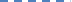 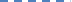 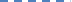 Pharmacist consults with patient
Checks NICE CKS and gives appropriate advice around self care and prevention
Reminder: Referrals for minor illness consultations – how the referral process works
ESCALATION PATHWAY
Pharmacist calls NHS 111 (or out of hours provider)
Support patient to make appointment with GP practice
Call 999 if urgent
Patient requires higher acute care - escalate
Patient requires OTC/PGD medicines and self care advice
Patient requires referral to locally commissioned service
Patient does not require medicine, self care advice is sufficient
Patient can purchase an OTC product
Product is supplied from local PGD service
Post event message to GP practice via IT system or NHSmail
Pharmacist completes the NHS IT system consultation
Supplies relevant information leaflets and advises “If symptoms do not improve or become worse, then either come back to see me or seek advice from your GP”.
What does this mean for CPCS?
CPCS will end on 30th January 2024 and the Urgent supply of repeat meds and Referrals for minor illness consultations with a pharmacist elements of CPCS will become part of the Pharmacy First service from 31st January 2024
General practices can still formally refer patients for Referrals for minor illness consultations with a pharmacist, not the Urgent supply of repeat meds element (as is the case with CPCS) – referrals must be sent via a secure digital route, verbal/telephone referrals are not allowed
Patients will not be able to walk-in to a pharmacy and access these parts of the service (self-refer); needs to be a referral from an authorised organisation
Therefore, general practice will still need to make formal referrals for patients who present at their practice but are then referred to the pharmacy for a Minor illness consultation with a pharmacist
Why formal referrals are required
Ensures patient has a private discussion with the pharmacist 
If signposted, the patient may be seen by another member of the team in the pharmacy area and treated under the Self-care Essential service​
Reassures patients that their concern has been taken seriously and the pharmacist will be expecting the patient​
If signposted, the patient may feel they are being fobbed off and be unsatisfied with the service provided by the GP practice ​and the pharmacy as they won’t be expecting the patient
Patient will be sent to a pharmacy providing the service​
If signposted, patients may have to figure out themselves who is providing the service (the referral route should provide a more joined-up patient journey)​
Why formal referrals are required
There is an auditable trail of referral and clinical treatment, including consultation outcome​
If signposted and treated under the Self-care Essential service, no records are made or sent back to the GP practice 
If the patient does not contact the pharmacy, the pharmacy team will follow up with the patient and the GP practice will be made aware of the outcome
If signposted, this will not happen as the pharmacy won’t be aware that the patient was meant to visit the pharmacy
The pharmacy team can proactively contact the patient upon receipt of referral to arrange a time for the patient to speak to the pharmacist – beneficial to patient and pharmacy workload
If signposted, the patient may present at a time that means they may have to wait to be seen by the pharmacist
Why formal referrals are required
The pharmacy will receive patient information on the referral therefore ensuring they are informed of the presenting condition
If signposted, the patient will have to talk through their presenting condition, provide other information again, which may be frustrating for the patient and does not present a joined-up patient journey
Referral data can show that patients are being actively supported to access appropriate treatment, evidencing that GP practices are meeting other PCARP requirements
If signposted, this data is not captured
Ensures pharmacies are paid for the service they are providing which helps your local pharmacies stay in business
If signposted and patients do not meet the gateway point for the Clinical pathways consultation, the pharmacy will receive no payment for the Pharmacy First service
Clinical pathway consultations (new element)
Clinical pathway consultations
Involves pharmacists providing advice and NHS-funded treatment, where clinically appropriate for seven common conditions:
Sinusitis

 
12 years and over
Infected insect bite
 
1 year and over
Sore throat

 
5 years and over
Acute otitis media
 
1 to 17 years
Impetigo

 
1 year and over
Shingles

 
18 years and over
Uncomplicated UTI
 
Women 16 to 64 years
Clinical pathway consultations
Pharmacies opting-in must provide all three elements of the new service
Clinical pathways consultations can be provided remotely, except for the acute otitis media pathway (otoscope required)

Remote consultations must be via high-quality video link
General practice can formally refer patients for this part of the service (as well as Minor illness consultations with a pharmacist)
There are no changes to the former CPCS elements of the service, e.g. referrals are still required and telephone consultations are still possible, where clinically appropriate
Clinical pathways consultations
Service spec and seven clinical pathways developed
23 associated PGDs and one clinical protocol (P med)
The clinical pathways contain one or more Gateway points
For a patient to be eligible to receive a Clinical pathways consultation, a Gateway point must be passed
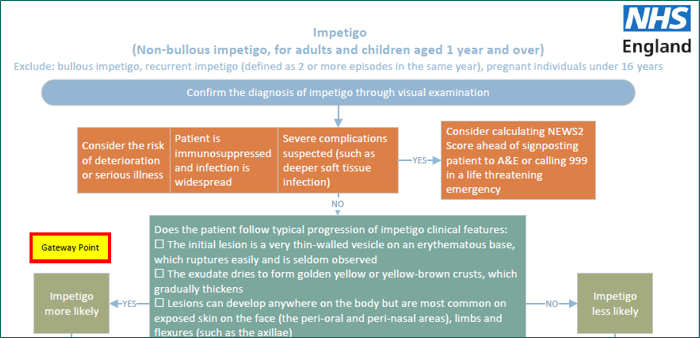 High-level service overview [option 1]
[You may want to consider using this overview rather than the full one on the next slide as this is specific to general practice – one of the slides should be deleted before presenting] practice
Referral from GP practice
Patient presents to the pharmacy
Referral from GP practice
Urgent repeat meds referral (GP practices cannot make referrals
Gateway
met
Minor illness referral
Minor illness referral
Clinical pathway referral
Gateway
met
Gateway
not met
Gateway
not met
Urgent repeat meds consultation
Urgent repeat meds consultation
Self-care Essential service
Clinical pathway consultation
Minor illness consultation
Clinical pathway consultation
Minor illness consultation
A more detailed service pathway diagram can be found in Annex A of the service spec
High-level service overview [option 2]
Referral
Referral
Patient presents to the pharmacy
Referral
Gateway
met
Urgent repeat meds referral
Minor illness referral
Clinical pathway referral
Gateway
not met
Gateway
met
Gateway
not met
Urgent repeat meds consultation
Self-care Essential service
Clinical pathway consultation
Minor illness consultation
A more detailed service pathway diagram can be found in Annex A of the service spec
The service requirements
Pharmacy must have a consultation room, with access to IT equipment for record keeping​
Must have an otoscope (for acute otitis media clinical pathway) – except distance selling pharmacies who cannot provide this pathway
With consent, the patient’s GP record (e.g. via GP Connect Access Record), national care record or an alternative clinical record for the patient, must be checked by the pharmacist unless there is good reason not to do so
Must have an NHS-assured clinical IT system​
Where supplies of an NHS medicine are made, the normal  prescription charge rules apply
From April 2024, an initial cap of 3,000 consultations per month per pharmacy will be put in place
The clinical pathways and PGDs
Clinical pathway consultations
The clinical pathways element will enable the management of common infections by community pharmacies through offering self-care, safety netting advice, and only if appropriate, supplying a restricted set of medicines to complete episodes of care for seven common conditions
NHSE commissioned SPS to develop patient group directions (PGDs) and a protocol for the Pharmacy First service
The final PGDs and protocol, published on the NHS England website, have received national approval from the National Medical Director, Chief Pharmaceutical Officer and National Clinical Director for IPC & AMR
Pharmacists cannot deviate from the clinical pathways and PGDs
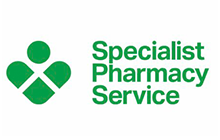 Development of clinical pathways
Multi-professional expert working group to develop robust clinical pathways for each of the 7 conditions
Adherence to NICE guidelines
National template for PGDs developed by SPS
Pharmacy Quality Scheme antimicrobial stewardship foundation
AMR Programme Board Oversight National Medical Director and Chief Medical Officer for England
Monitoring and surveillance
NHSE will closely monitor the Pharmacy First service post-launch to allow for robust oversight and monitor for any potential impact on antimicrobial resistance so that any needed mitigations can be quickly actioned
NHSE is working with NHSBSA to enable pharmacy reimbursement and functionality for PGD supply to be recorded via ePACT2 data, or in a parallel dashboard
NIHR will commission an evaluation of Pharmacy First services considering implications for antimicrobial resistance
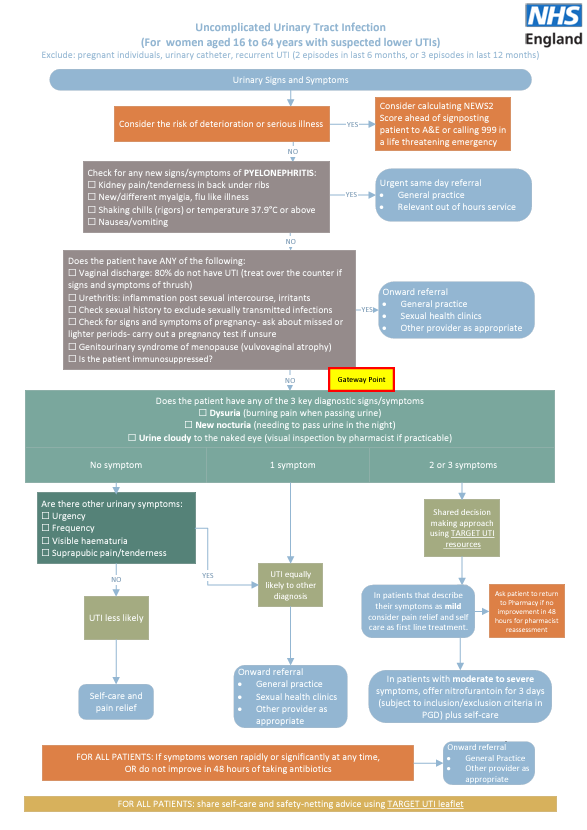 Notifications and referrals to general practice
Notifications
A patient’s general practice will be notified on the day of provision of the service or on the following working day
Where possible, sent as a structured message in real time via the NHS-assured IT system
NHSmail as a back-up
Minor illness and clinical pathway consultations – GP Connect Update Record will provide the functionality to automatically update a patient’s GP medical record
Referrals
If a patient needs an in-hours appointment with their GP practice, after agreeing this course of action, the pharmacist should contact the patient’s GP practice to secure them an appointment
Notification will also detail that an action is required by the general practice team
If known that a patient has used the service more than twice within a month, with the same symptoms and no indication for urgent referral, pharmacists will consider referring the patient to their general practice
Learning and development for pharmacists
Learning and development
Pharmacy First self-assessment framework – developed by the Centre for Pharmacy Postgraduate Education (University of Manchester) and NHSE
Personal development action plan
Clinical examination training also available funded by NHSE
Lots of support to upskill and give pharmacists the confidence to offer this service
Expansion of other services
Expansion of other services
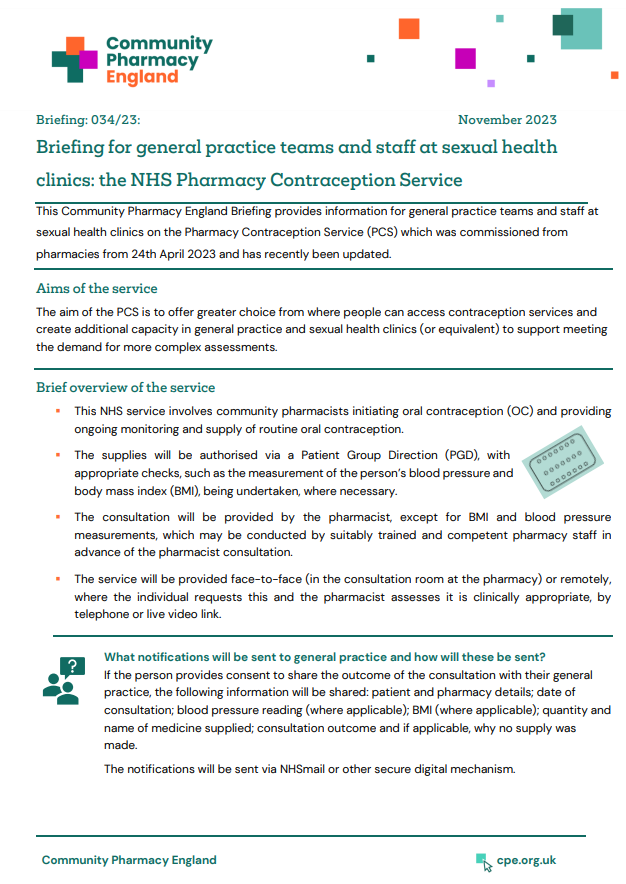 From 1st December 2023:
The Pharmacy Contraception Service was expanded to allow pharmacists to also initiate oral contraception (OC)
Previously they were only able to provide ongoing monitoring and repeat supplies of OC when this had been initiated at aGP practice or sexual health clinic
The Hypertension Case-Finding Service was expanded to allow suitably trained and competent pharmacy staff to provide the service
Previously only pharmacists and pharmacy technicians could provide the service
General practice briefings available at cpe.org.uk/briefings
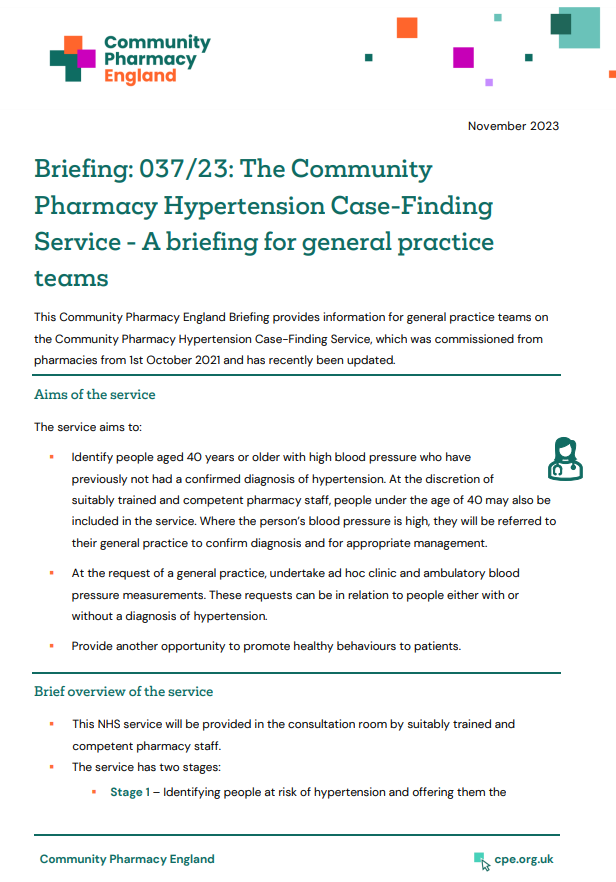 Questionscpe.org.uk/pharmacyfirst
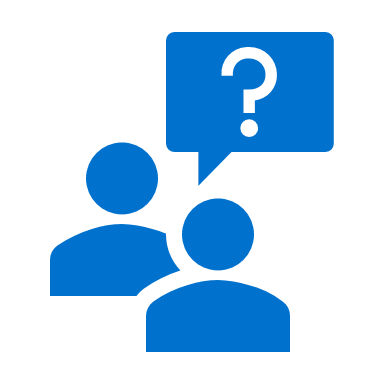